X. Bireysel Başvuru İstatistikleri «İhlâle Konu Haklar»
HAKLAR
(Kaynak: Anayasa Mahkemesi Resmî verileri)
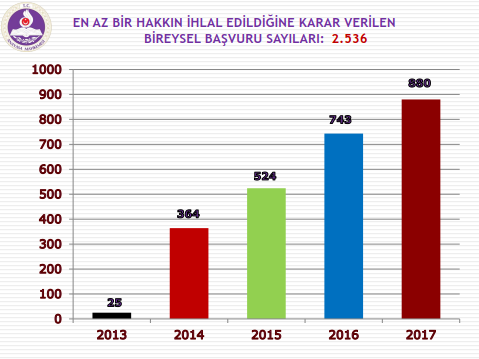 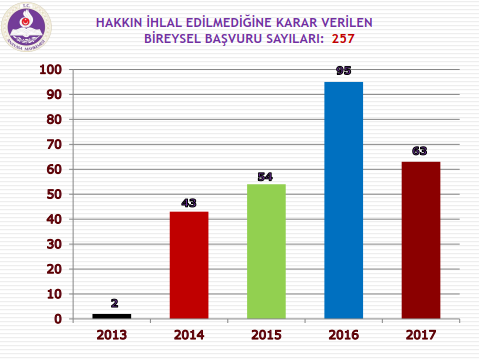 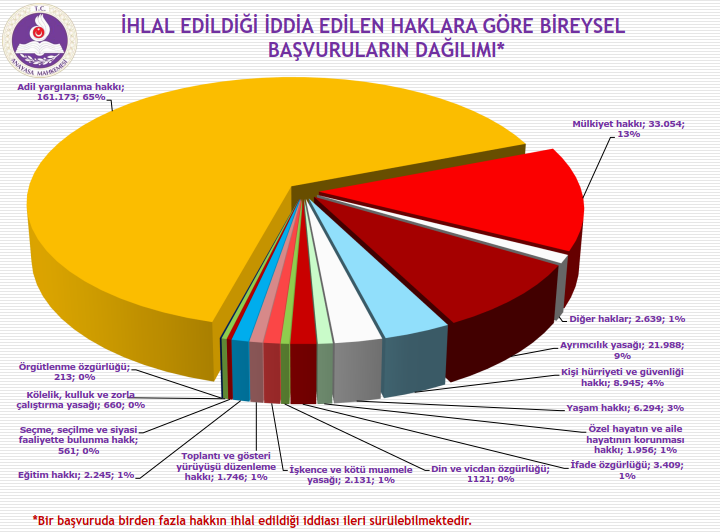 Başvurularda Haklara Göre Dağılım Sıralaması
1) Adil Yargılanma Hakkı (%65)
2) Mülkiyet Hakkı 
3) Ayrımcılık Yasağı 
4) Kişi Hürriyeti ve Güvenliği Hakkı 
5) Yaşam Hakkı
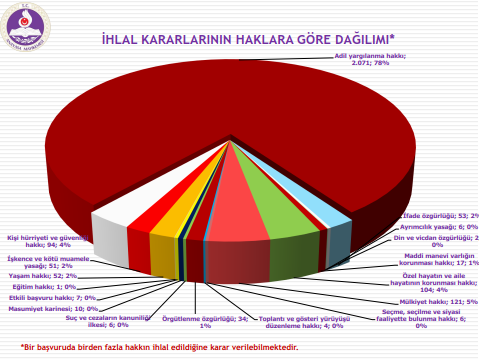 İhlal Kararlarında Haklara Göre Dağılım Sıralaması
1) Adil Yargılanma Hakkı (%78)
2) Mülkiyet Hakkı 
3) Özel Hayatın ve Aile Hayatının Korunması Hakkı 
4) Kişi Hürriyeti ve Güvenliği Hakkı 
5) İfade Özgürlüğü
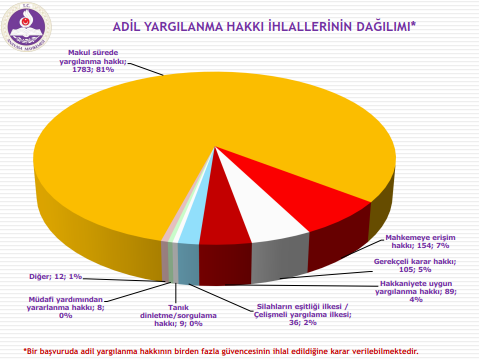